VeriCat Disclaimers
Doctrinal Disclaimer: This VeriCat.org opensource catechesis material does not come with an ecclesial nihil obstat or imprimatur (it has not been reviewed or approved by ecclesiastical authority). It is recommended that anyone using this material should consult with their pastor or other competent authority prior to using it. Reasonable assurance of this material’s faithfulness to Catholic teaching can be obtained by searching for “LE-0523-0002” on VeriCat.org and viewing the “verification file”, which contains copious citations to Magisterial documents that support key statements in the material. Please leave a contention on this material’s webpage (VeriCat.org/LE-0523-0002) if you believe there is an error or typo in it.
 
Copyright Disclaimer: Under section 107 of the Copyright Act of 1976, allowance is made for “fair use” of copyrighted materials for purposes such as criticism, comment, news reporting, teaching, scholarship, education and research. Citations and limited excerpts of copyrighted material that might otherwise be infringing are permitted for “fair use” without the need for permission from the rights holder. Users contributing materials to VeriCat.org have agreed that to the best of their knowledge they have not plagiarized or violated any copyrights. If you believe a copyright infringement has occurred, please report it to director@vericat.org and we will work to resolve the issue.
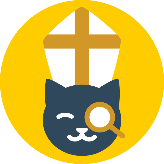 Eucharist
“Jesus said to them, "Amen, amen, I say to you, unless you eat the flesh of the Son of Man and drink his blood, you do not have life within you. Whoever eats my flesh and drinks my blood has eternal life, and I will raise him on the last day. For my flesh is true food, and my blood is true drink. Whoever eats my flesh and drinks my blood remains in me and I in him.”
 -John 6:53-56
Source and Summit of Christian Life
"The bread and the wine of the Eucharist before the holy invocation of the adorable Trinity were simple bread and wine, but the invocation having been made, the bread becomes the body of Christ and the wine the blood of Christ” -St. Cyril of Jerusalem (c.350),Catechetical Lectures 19:7

The other sacraments, and indeed all ecclesiastical ministries and works of the apostolate, are bound up with the Eucharist and are oriented toward it. For in the blessed Eucharist is contained the whole spiritual good of the Church, namely Christ himself, our Passover (CCC 1324).
Source and Summit of Christian Life
Our whole life as Catholics is oriented towards worthy and fruitful reception of the Eucharist, and this life begins with the Eucharist as well. It is the source of all grace.
 
According to the Catechism, the Eucharist is:
The source and fountain of grace 
The cause of our communion with the Church 
The culmination of God’s saving actions in the world 
The anticipation of and participation in the heavenly liturgy 

St. Irenaeus said, “Our way of thinking is attuned to the Eucharist, and the Eucharist in turn confirms our way of thinking.”
Names for the Eucharist
Eucharist- From the Greek Eucharisein, which means “thanksgiving,” and expresses our gratitude to God for creation, redemption and sanctification. 

Lord’s Supper- Because of its connection to the Last Supper, in which Jesus instituted both this sacrament and the sacrament of the priesthood. It also anticipates the wedding Feast of the Lamb at the end of time in the heavenly Jerusalem. 

Breaking of the Bread- This was the first name for the sacrament of the Eucharist used by the early Christians and denotes its connection with the ancient Jewish rite of Passover. It is in the breaking of the bread that the disciples recognize Him after His Resurrection. 

The Divine Liturgy- A common name in Eastern Catholic Churches. This name reminds us that the Church’s whole liturgy finds its center and most intense expression in the celebration of this sacrament.
Names for the Eucharist
Holy Communion- Because by this sacrament we unite ourselves to Christ and to our brothers and sisters in the Church, which is His Body. 

Sacred Mysteries- An expression of the wondrous marvel of the transformation of bread and wine into the Body and Blood of Our Lord upon the altar. 

Holy Mass- Because the liturgy in which the mystery of salvation is accomplished concludes with the sending forth (Latin: missa) of the faithful to fulfill God’s will in their daily lives. 

Most Blessed Sacrament: The Eucharist is the Sacrament of sacraments. The Eucharistic species reserved in the tabernacle is known by the same name. 

Holy Sacrifice- This is the essential name for the Eucharist: before anything else, the Eucharist is a sacrifice in which Christ is truly offered.
Form and Matter
For a valid Eucharistic celebration, the proper form and matter are needed. The matter is pure wheat bread and pure grape wine (mingled with water). The form of the sacrament is the words of institution given by Christ at the Last Supper:

Take this, all of you, and eat it: this is my body which will be given up for you. Take this, all of you, and drink from it: this is the cup of my blood, the blood of the new and everlasting covenant. It will be shed for you and for many so that sins may be forgiven. Do this in memory of me.

The essential form consists in the phrases “This is my Body” and “This is..my Blood,” as taught by the Council of Trent
Proper Minister
The proper minister of this sacrament is a man who has been ordained either to the degree of the priesthood or the episcopacy. 

Members of the diaconate are not able to confect the Eucharist, as the institution of the Eucharist is connected especially with the priesthood.
How is the Eucharist a sacrifice?
Christ was sacrificed once in time upon the cross in Jerusalem. But the Eucharist is the means by which that one sacrifice and its fruits are perpetuated throughout time. 

In the sacrament of the Eucharist, Christ offers Himself to the Father in an unbloody manner. 

The sacrifice of the Cross and the sacrifice of the Mass are the same: there is only one sacrifice. 
One happened once in time in a bloody manner, and one happens every time the Mass is offered in an unbloody manner.
The sacrifice is the same, and in both cases Christ is both the priest and the victim being sacrificed.
But what is the Eucharist exactly?
As with other sacraments, this reality is brought about by means of sacramental signs and certain prayers. 

When this sacrament is brought about, the Church teaches that the substance of the bread and wine are entirely changed into the substance of the Body and Blood of Jesus Christ, in such a way that they are changed whole and entire, with all their parts, so that no bread or wine remains upon the altar after the change. 

Christ is truly present upon the altar offering Himself to the Father for the remission of sins.
In what way is Christ present?
This presence is called the Real Presence. Christ’s presence in the sacrament is true and physical: His body, blood, soul and divinity. 

This Presence is the reason for many Catholic devotional and liturgical practices connected to the Sanctuary of the Church. 
It is the reason why we genuflect when entering or leaving (a bend of the knee acknowledging Christ’s presence)
why certain decorum is appropriate (or inappropriate) for the Liturgy
why some women choose to veil their heads
why the altar is kissed (as the place of sacrifice)

So important is Christ’s presence in this sacrament that almost all of what the Catholic Church does and believes is incomprehensible without it.
The Real Presence
In stressing this Real Presence, we must understand it to be opposed to any purely symbolic or spiritual understanding of Christ’s presence. 

When Christ is present in the sacrament, He is present in such a way that he who handles the consecrated host is said to be handling God.

Christ’s presence is also full and entire in every particle of the Sacred Host and every drop of the Precious Blood. 
This is the reason why it is not necessary to receive from the chalice as well to receive the Body and Blood. 
He who receives even the smallest fragment of a consecrated host receives the Body, Blood, Soul and Divinity of Christ.
The Signs of Bread and Wine
Bread and wine are important symbols in salvation history. The Catechism says: “In the Old Covenant bread and wine were offered in sacrifice among the first fruits of the earth as a sign of grateful acknowledgment to the Creator.

Exodus: the unleavened bread that Israel eats every year at Passover commemorates the haste of the departure that liberated them from Egypt.

The remembrance of the manna in the desert will always recall to Israel that it lives by the bread of the Word of God.

The "cup of blessing" at the end of the Jewish Passover meal adds to the festive joy of wine an eschatological dimension: the messianic expectation of the rebuilding of Jerusalem. 

When Jesus instituted the Eucharist, he gave a new and definitive meaning to the blessing of the bread and the cup.
The Signs of Bread and Wine
The miracles of the multiplication of the loaves, when the Lord says the blessing, breaks and distributes the loaves through his disciples to feed the multitude, 
This prefigures the superabundance of this unique bread of his Eucharist. 

The sign of water turned into wine at Cana already announces the Hour of Jesus' glorification. 
It makes manifest the fulfillment of the wedding feast in the Father's kingdom, where the faithful will drink the new wine that has become the Blood of Christ.

The first announcement of the Eucharist divided the disciples, just as the announcement of the Passion scandalized them: 
"This is a hard saying; who can listen to it?” 
"Will you also go away?”
The Institution of the Eucharist
The giving of the Sacrament of the Eucharist is narrated in the Gospels of Matthew, Mark and Luke as well as in the writings of St. Paul. 

Though St. John does not report the narrative of the institution, he relates for us the words of Jesus to the Jews of Capernaum, in which Christ states that He Himself is the bread come down from heaven, the true manna which gives eternal life.
This is known as the “Bread of Life” discourse and is found in John 6.
The Sacramental Sacrifice: Thanksgiving, Memorial, Presence
We must consider this Eucharist in three different aspects: 
as thanksgiving a praise to God the Father, 
as a sacrificial memorial of Christ
as the presence of Christ by the power of His word and Spirit.

Thanksgiving: The Eucharist is a sacrifice of praise and thanksgiving for the work of Creation, in which Creation is presented to the Father through the death and Resurrection of Christ.
The Sacramental Sacrifice: Thanksgiving, Memorial, Presence
Memorial: “Do this in memory of Me.” 
In Scripture, a memorial is not simply a retelling of past events but the mystical proclamation of those events, in which they become in a certain way present and real. 
When the Church celebrates the Passion of Christ in the Eucharist, the sacrifice of Christ is remembered and made sacramentally present. 
It is a true sacrifice because it re-presents the sacrifice of Christ and applies its fruits. 
The sacrifice of Christ and the sacrifice of the Mass are but a single sacrifice.

Presence: His presence is called the Real Presence, not to exclude other types of presence, but to denote presence in its fullest sense. 
The transformation of regular bread and wine into the Body and Blood of Christ is given the name transubstantiation, which in
Latin means “change in substance.” The Eucharistic presence of Christ begins at the moment of consecration and endures as long as the Eucharistic species subsist.
Adoration of the Blessed Sacrament
"The Catholic Church has always offered and still offers to the sacrament of the Eucharist the cult of adoration, not only during Mass, but also outside of it, reserving the consecrated hosts with the utmost care, exposing them to the solemn veneration of the faithful, and carrying them in procession” (CCC 1378).
The Fruits of Holy Communion
Union with Christ: Intimate union with Christ is the principal fruit of receiving this sacrament. As Christ said, “He who eats my flesh and drinks my blood abides in me and I in him” (John 6:56). 

Separation from Sin: As the Eucharist unites us with Christ, it also separates us from sin, cleansing us from past venial sins and preserving us from future sins. Just as bodily food restores strength, the Eucharist restores spiritual vitality and strengthens us in charity, a living charity that wipes away venial sins (CCC 1394). It also strengthens us in grace to preserve us from future mortal sins. 

Unity of the Mystical Body: It is through the Eucharist that the faithful are united to God, and through Him to each other. 
Communion strengthens and deepens incorporation into the Church. 
The Eucharist is the unity of Christians, and a Christian community can be said to be more or less in communion with the Church depending on whether or not it celebrates a valid and sacramental Eucharist (as do the Eastern Orthodox).
Pledge of Future Glory
We celebrate the Eucharist "awaiting the blessed hope and the coming of our Savior, Jesus Christ," asking "to share in your glory when every tear will be wiped away. On that day we shall see you, our God, as you are. We shall become like you and praise you for ever through Christ our Lord.”

There is no surer pledge or dearer sign of this great hope in the new heavens and new earth "in which righteousness dwells," than the Eucharist. 

Every time this mystery is celebrated, "the work of our redemption is carried on" and we "break the one bread that provides the medicine of immortality, the antidote for death, and the food that makes us live for ever in Jesus Christ”  (CCC 1404-1405).
Lesson content courtesy of www.unamsanctamcatholicam.com
Power Points prepared by Catholic Presentations